Human papillomavirus
Faris Bakri
Introduction
Papillomaviruses found in animals
Common in humans
Produce skin and mucus membranes tumors
HPV are species specific
1907: warts were of viral origin
Virology
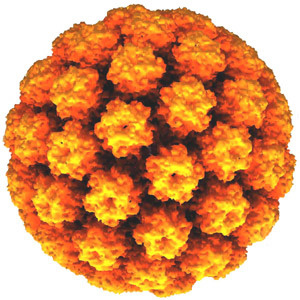 Nonenveloped 
Icosahedral capsid
Double stranded DNA
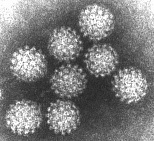 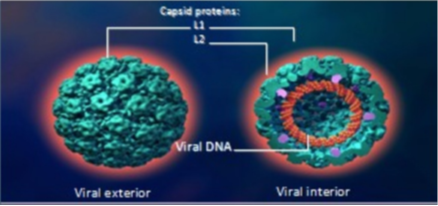 Epidemiology
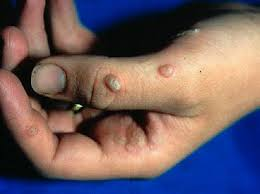 HPV over 100 types
Common warts: 	
70% of cutaneous warts
4-20% of people (school children)
Plantar warts
34% of cutaneous warts
 adults
Flat warts
4% of cutaneous warts
Children
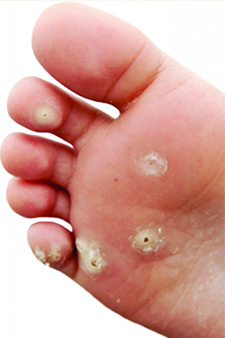 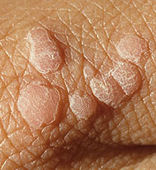 Genital warts
Very common
Most common STD  in USA
Condyloma accuminata
1% in population
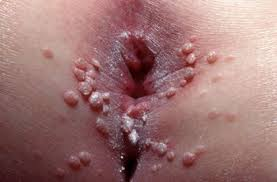 Transmission
Cutaneous warts: 
? close contact + minor trauma
Genital warts:
Sexual contact
Tumors
Cervical cancer
Types 16, 18, 31, 45
Squamous cell cancer  
Vaginal Vulvar
Anal
Penile
Nose, paranasal sinuses, oropharynx, esophagus
Risk factors for cervical cancer
Smoking
Multiparity
Long term oral contraceptive
Cervical inflammation
Immunosuppression
Genetic
Pathogenesis
Incubation period
3-4 m
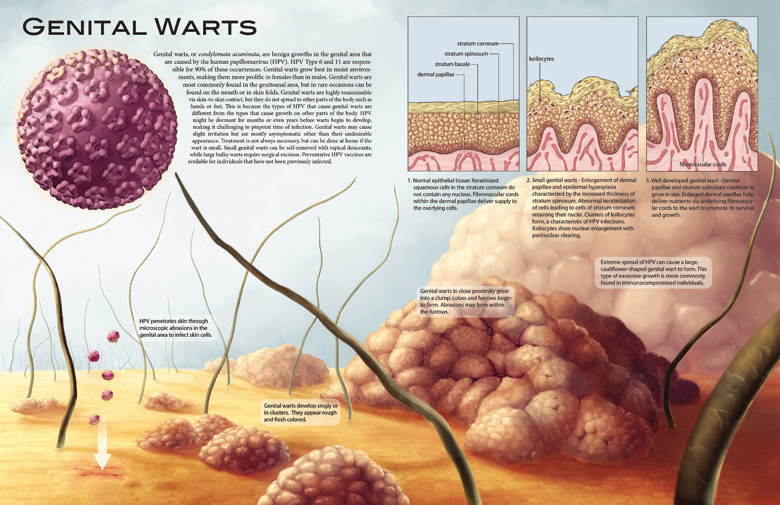 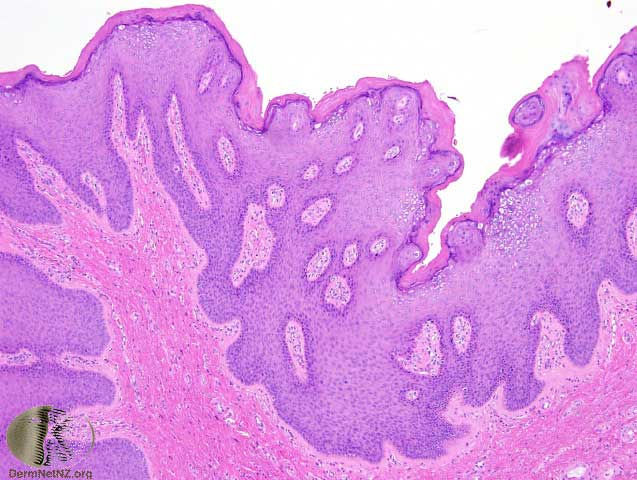 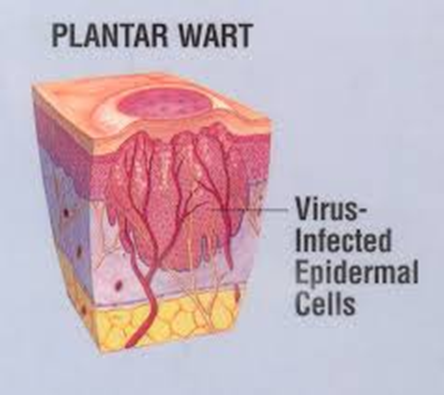 Cutaneous warts
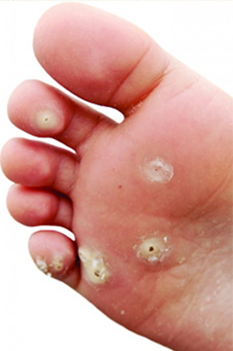 Deep plantar
Young adults + adolescents 
Raised bundles of soft keratotic fibers
2mm – 1 cm diameter
Shaving reveals punctate bleeding vessels
Painful
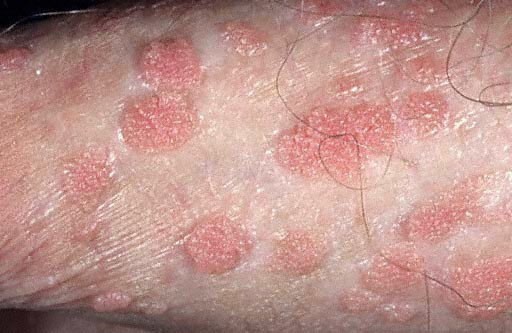 Common warts
Well demarcated
Hyperkeratotic papules
Dorsum of hands, between fingers, around nails
1 cm
Mosaic warts
Plane warts
Children
Multiple
Slightly elevated papules
Face, neck, hands
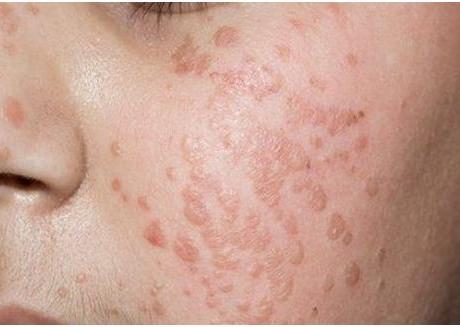 Diagnosis
Clinically
Biopsy
Rule out invasive cancer
DNA
Staining
Treatment
No highly effective treatment
Only decrease clinical manifestation
Salicylic acid
75% response rate
Cryotherapy 
Laser
Prevention
Avoid contact with lesions
Swimming pools: protective equipment
Condoms (genital warts)
Pap smear (cervical cancer)